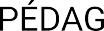 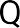 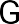 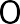 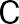 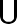 SPORT
Marathonien
Bénabar
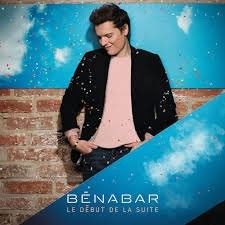 J'habite une ville nouvelle, je suis jogger militant
Elle est plus propre que belle, on confond les deux souvent  Sur la piste, je tourne autour du lac artificiel
Je poste, on like mon parcours  Est-ce que c'est bien réel ?
Refrain
J'accélère le rythme sentir cogner dans ma poitrine  Je cours un peu plus vite
Que mon cœur enfin tambourine1  Palpite2
Marathonien à la petite semaine  Marathonien un peu à la traîne3

J'aime voir cavaler4 les nouveaux après les fêtes de fin d'année  Ils s'entraînent comme des pros jusqu'à presque mi-janvier  Parfois une jolie athlète ravive les forçats du sentier
On bombe le torse, relève la tête, on est des lévriers
L’artiste
De   son   vrai   nom   Bruno  Nicolini, Bénabar est né dans l'Essonne  en 1969. Son premier instrument de  musique est une trompette.
Il entre dans le monde de la musique
quand un ami lui demande, un jour,  d’écrire les paroles de ses chansons.
Ses thèmes de prédilection sont la
dérision et la mélancolie. En 2011, pour  son septième album Les Bénéfices du  Doute, Bénabar refuse le « politiquement  correct » et chante une société en  dépression. Dans son album Le début de  la suite, il décrit simplement la vie  quotidienne.
Sa musique est populaire et la plupart de  ses chansons décrivent une société
française de tous milieux de manière  juste et pertinente.

Pour suivre l’actualité de Bénabar, abonnez-  vous à son compte Instagram @benabar
Refrain
J'accélère le rythme sentir cogner dans ma poitrine
Je cours un peu plus vite que mon cœur enfin tambourine  Palpite
Marathonien à la petite semaine  Marathonien un peu à la traîne

Après la course je fais les courses, immobile sur l'escalator  Je déambule5, je me ressource, m'interroge sur mon sort  J'prends du savon au romarin dans un faux mas provençal  Du centre commercial voisin oh majesté de cathédrale
Refrain
J'accélère le rythme sentir cogner dans ma poitrine  Je cours un peu plus vite
Que mon cœur enfin tambourine  Palpite
Marathonien à la petite semaine  Marathonien un peu à la traîne  Marathonien, marathonien quand même
Notes lexicales et culturelles :
Tambouriner: taper fort sur un tambour.
Palpiter: battre très fort.
À la traîne: arriver après les autres, être  dans les derniers.
Cavaler: courir vite.
Déambuler: se promener sans but.
Parcours imaginés par Valérie Delsaut  du CAVILAM - Alliance Française
pour l’Institut français et le CNM
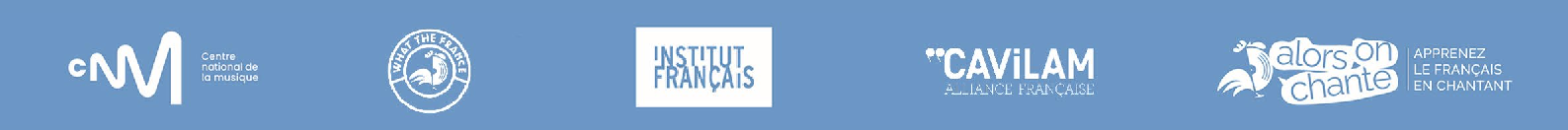 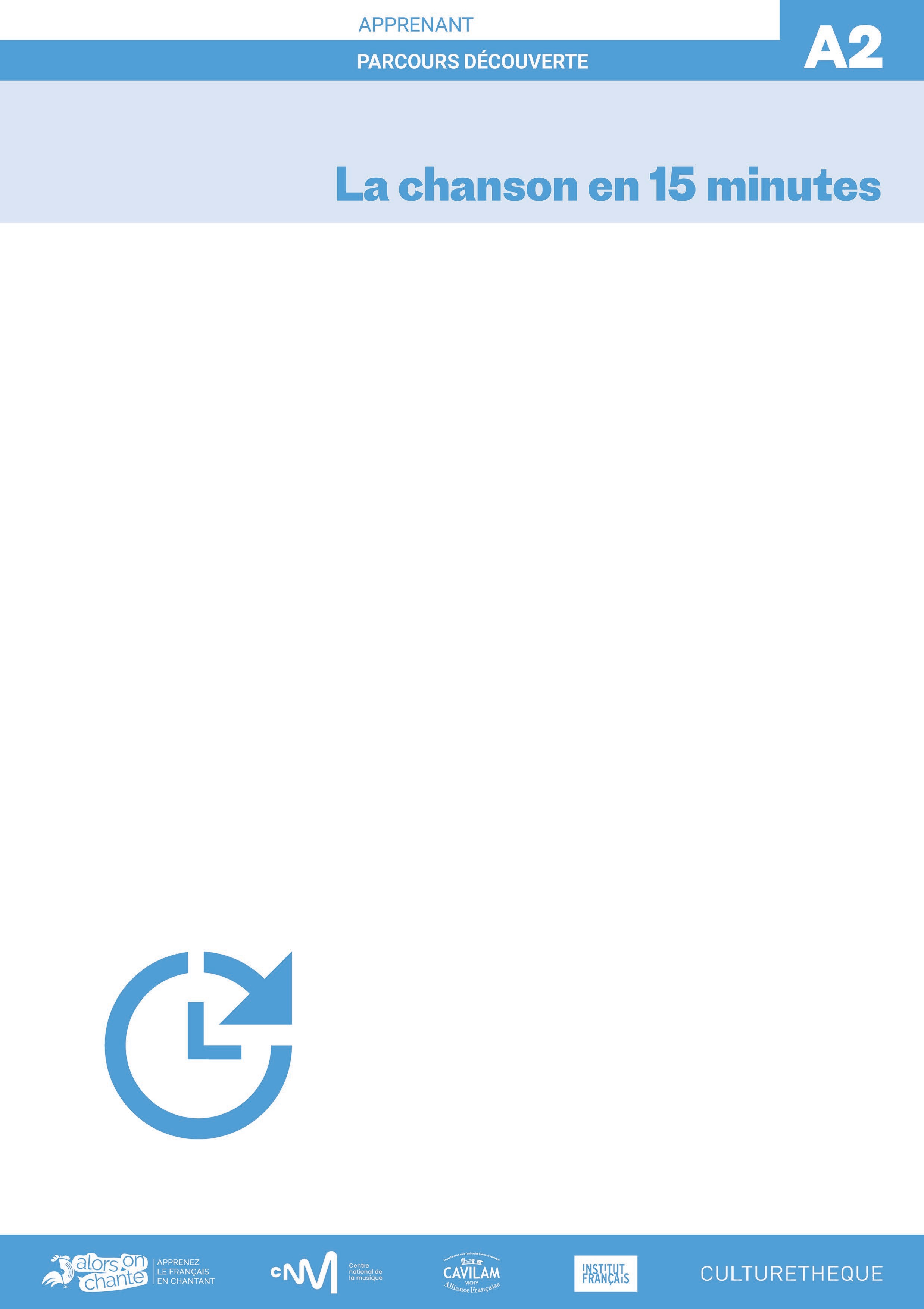 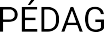 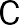 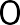 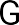 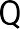 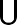 SPORT
« Marathonien » Bénabar
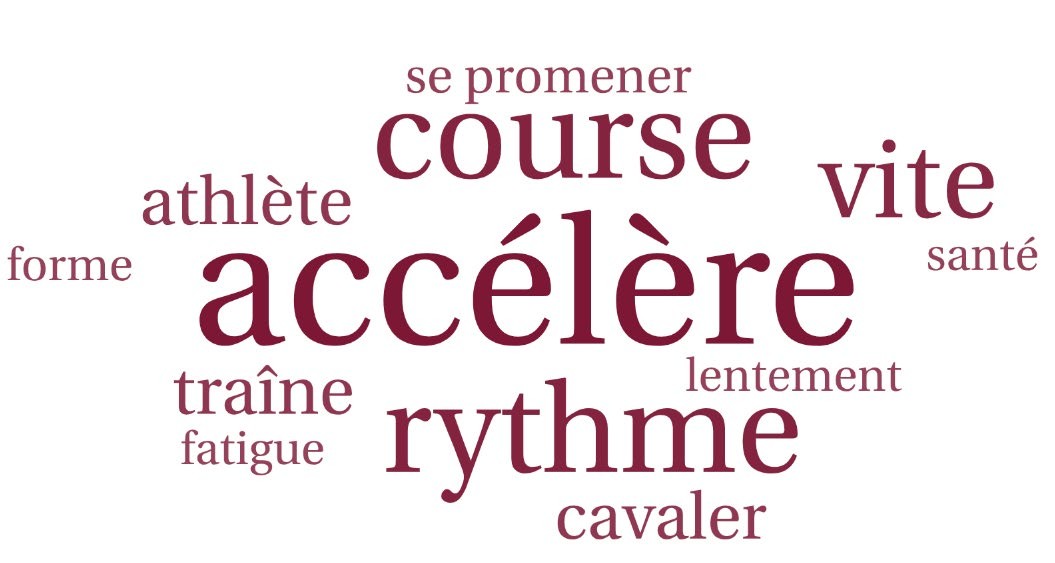 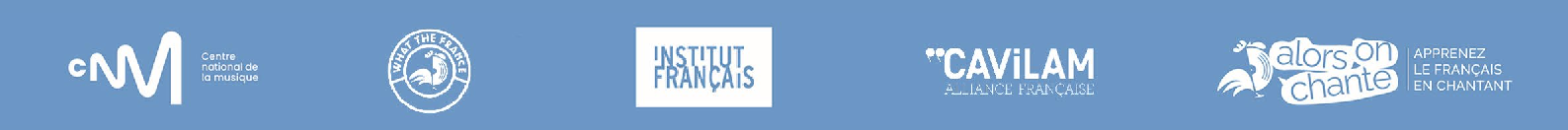 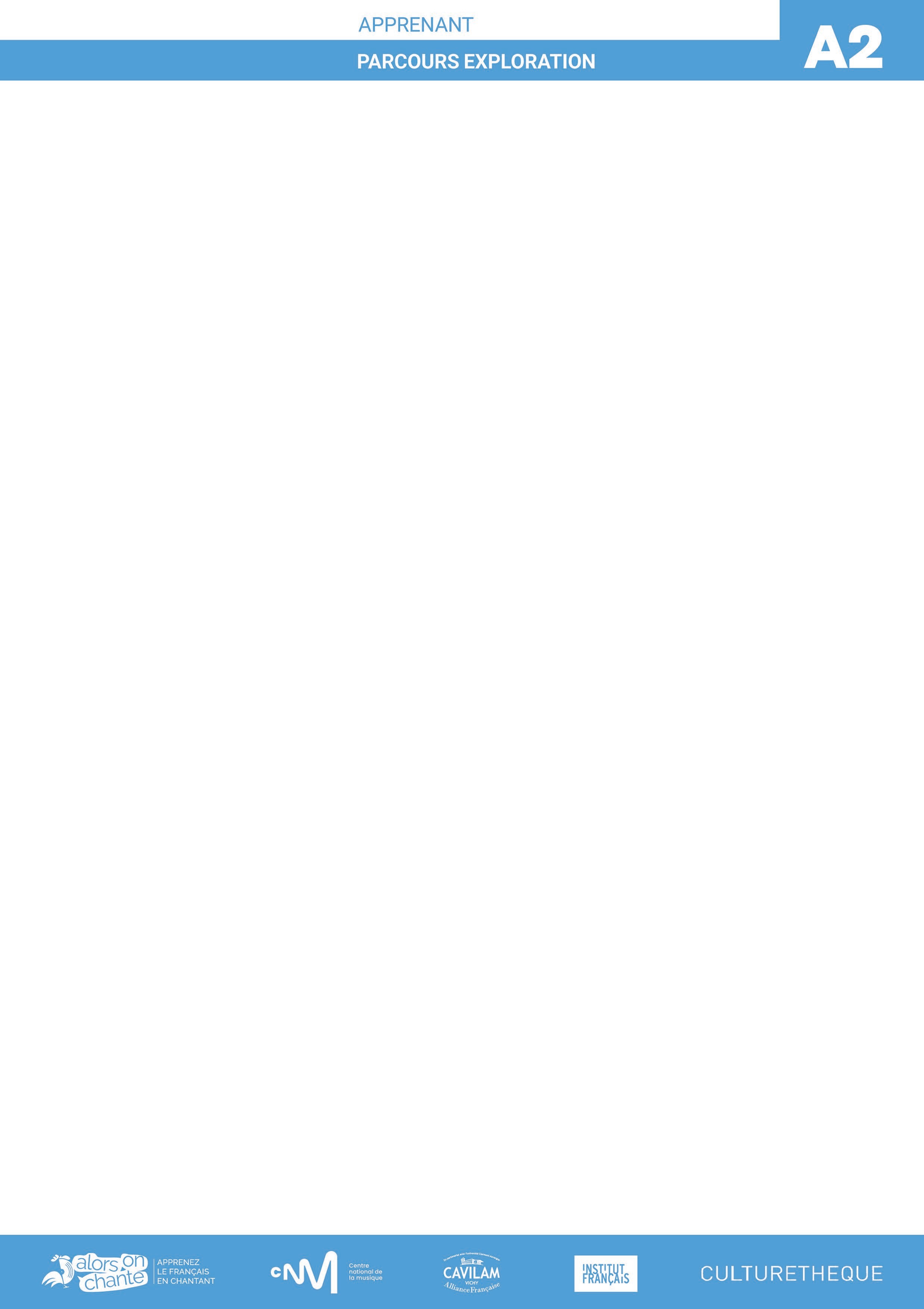 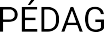 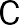 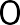 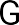 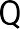 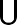 SPORT
« Marathonien » Bénabar
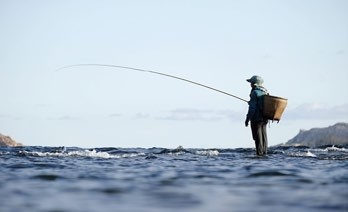 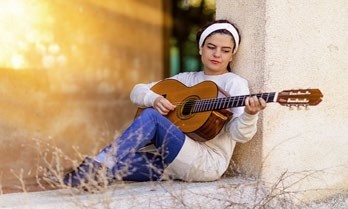 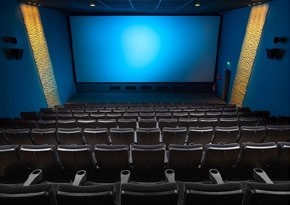 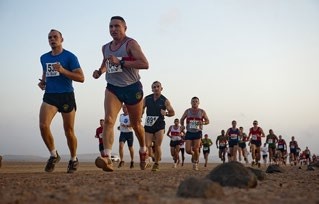 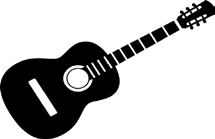 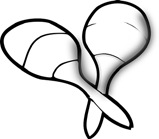 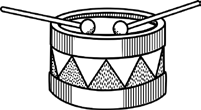 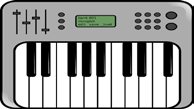 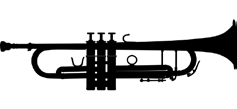 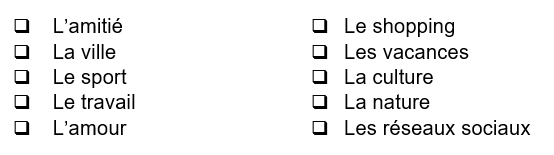 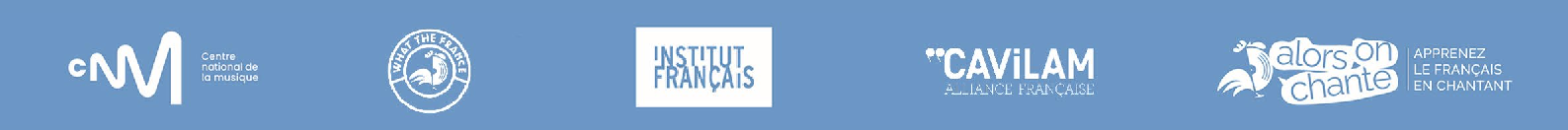 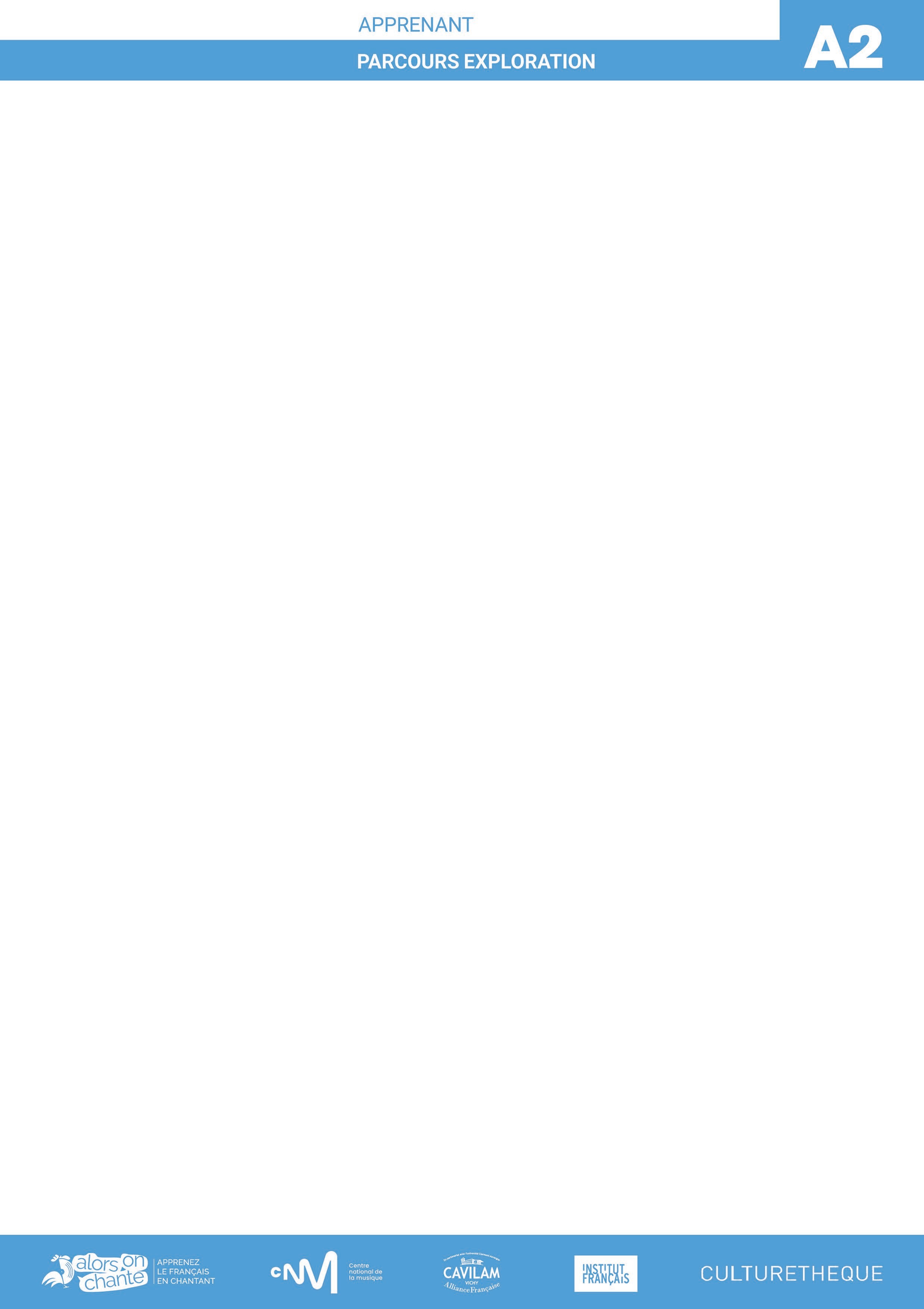 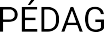 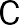 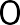 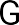 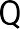 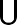 SPORT
« Marathonien » Bénabar
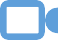 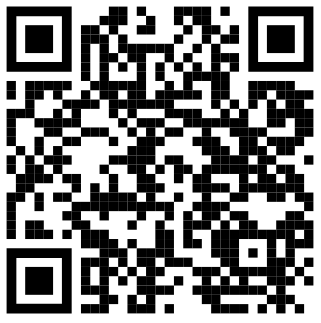 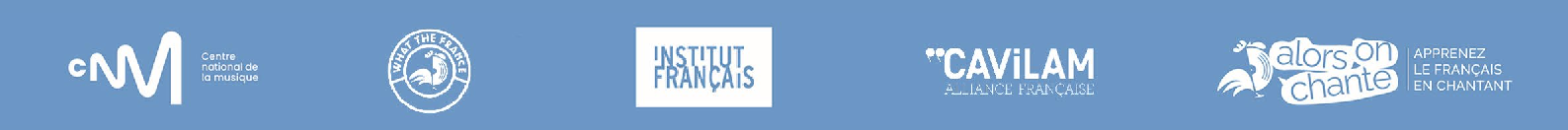 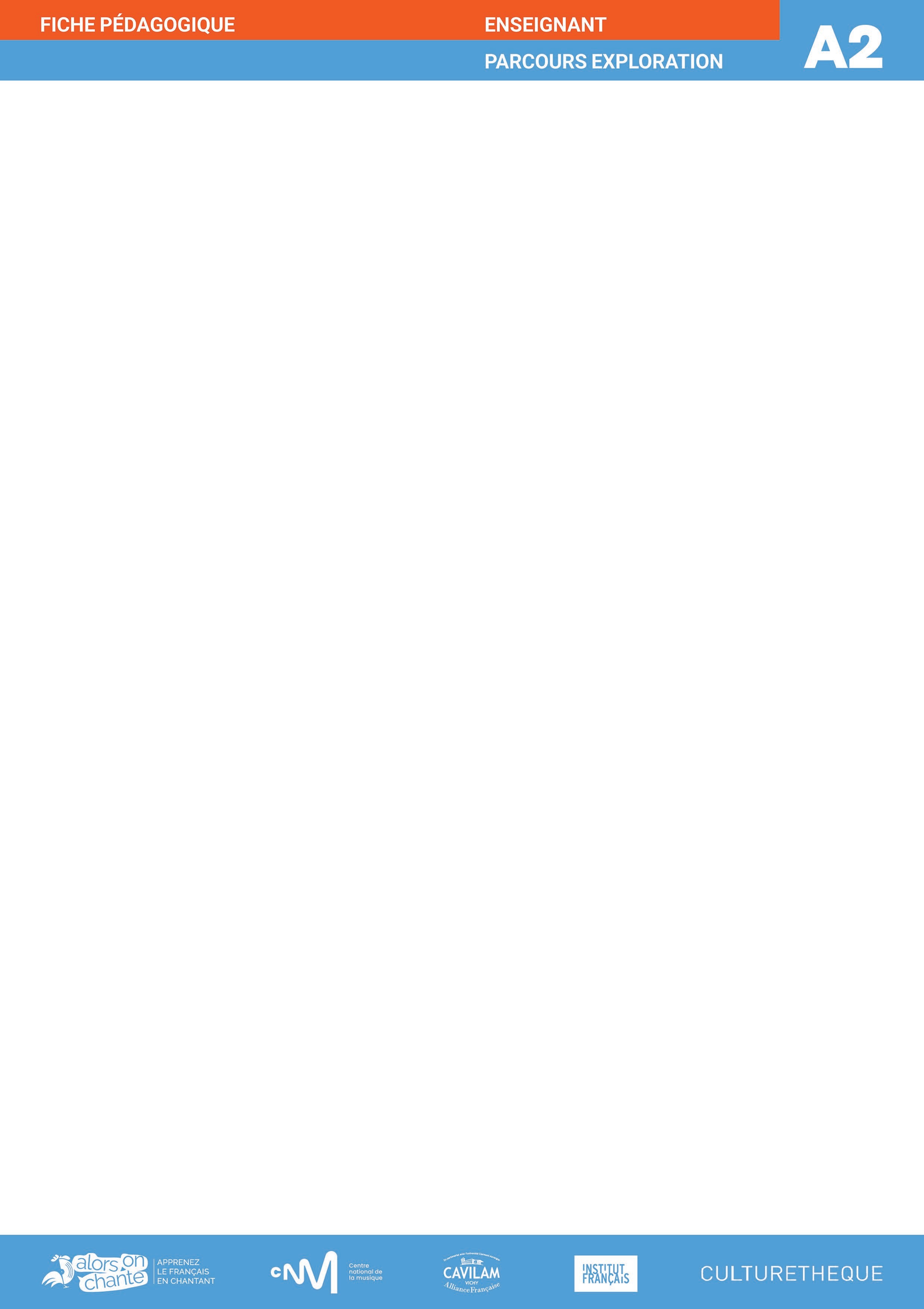 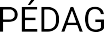 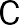 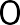 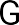 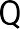 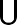 SPORT
XXXXXXX (THÈME)
« Marathonien » Bénabar
Public : adolescents, adultes
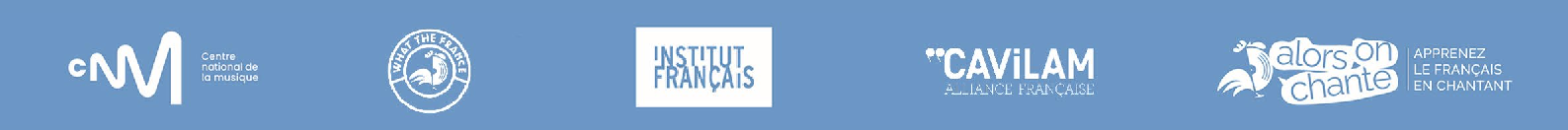 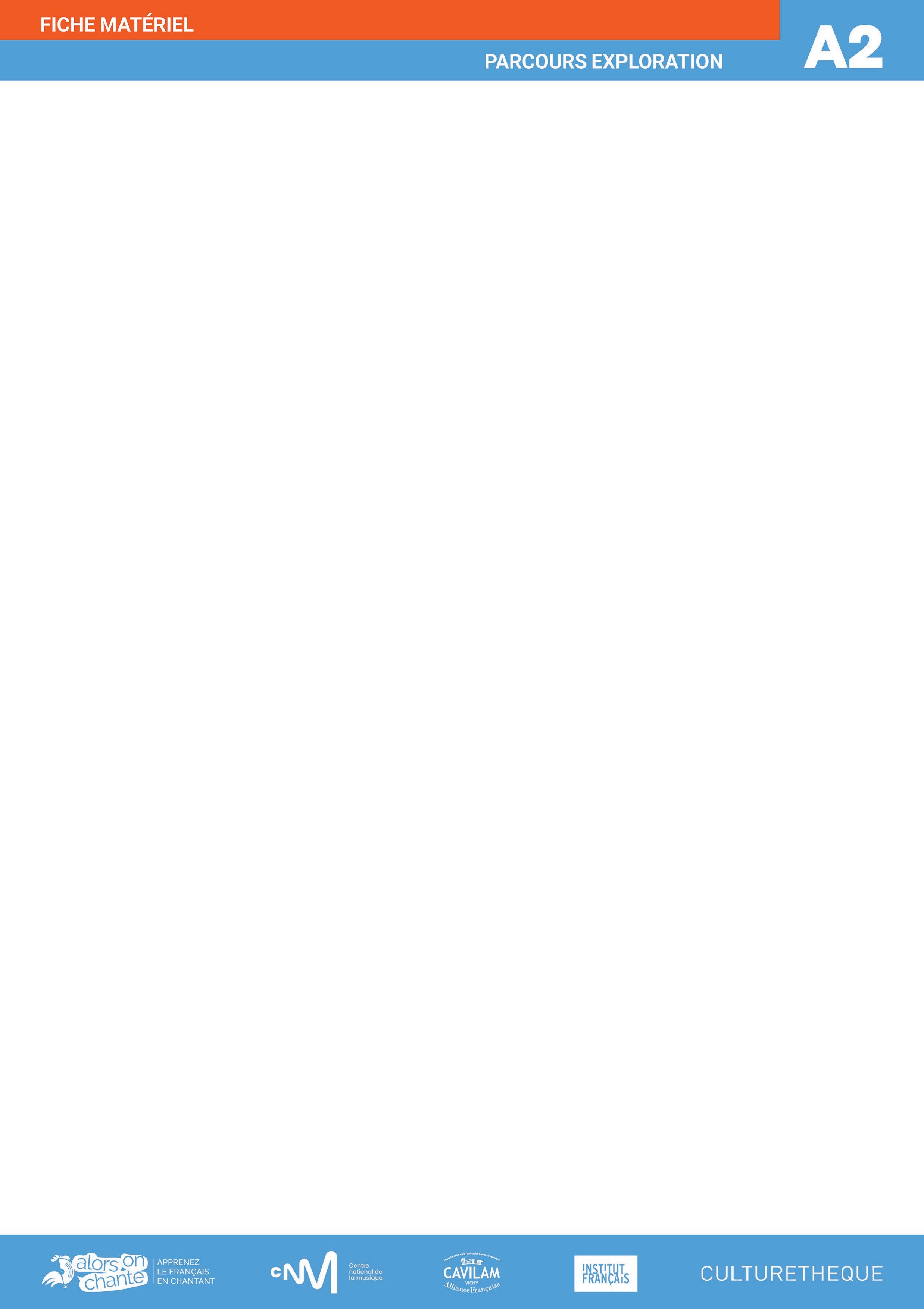 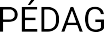 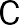 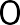 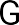 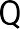 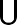 SPORT
« Marathonien » Bénabar
XXXXXXX (THÈME)
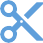 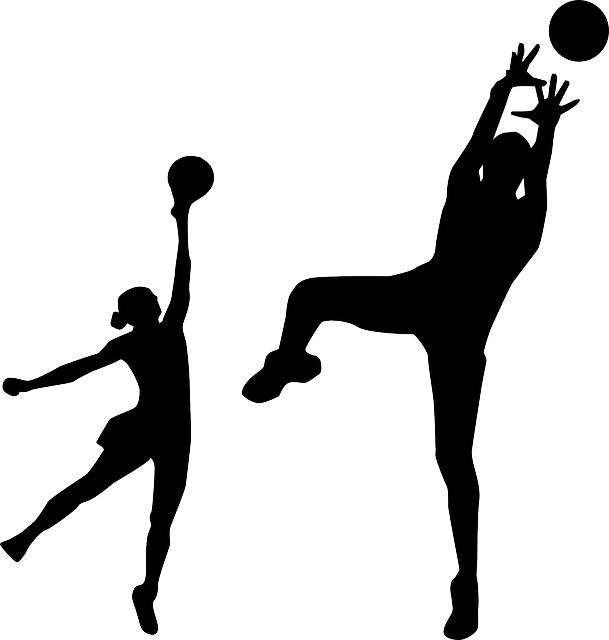 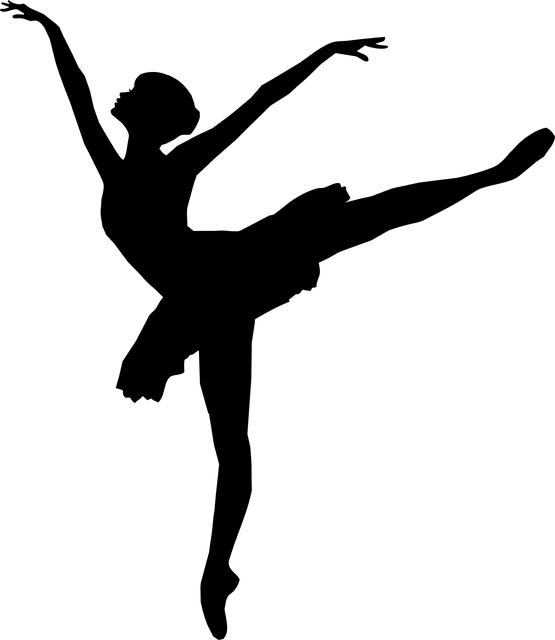 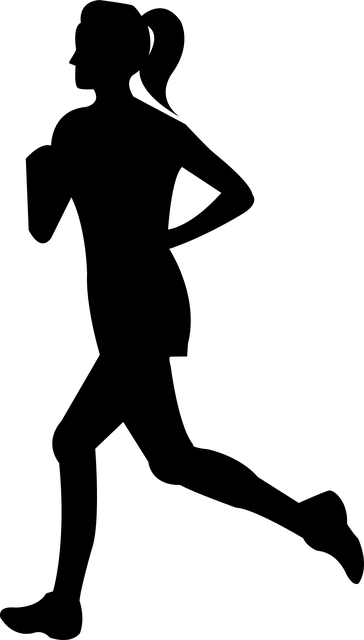 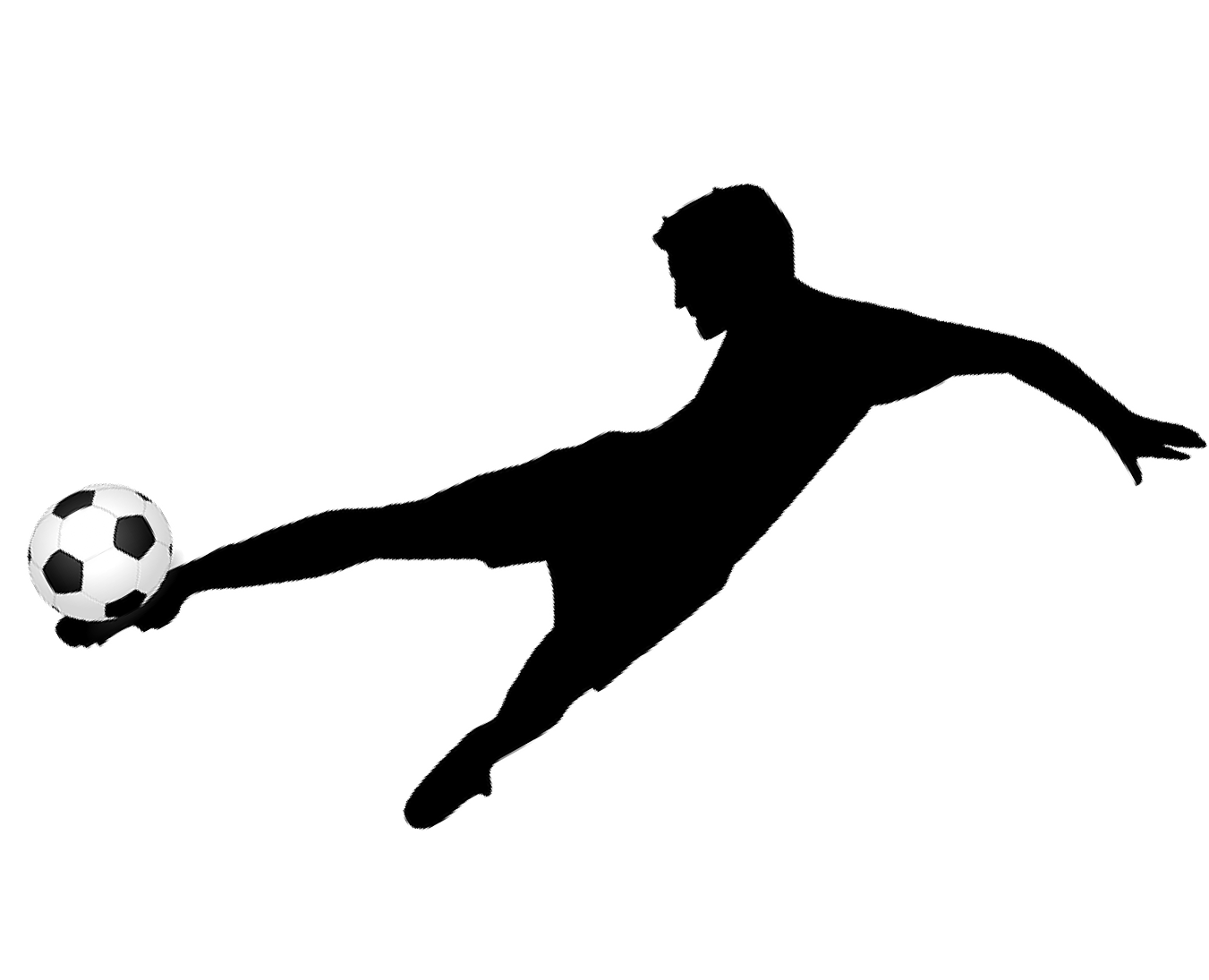 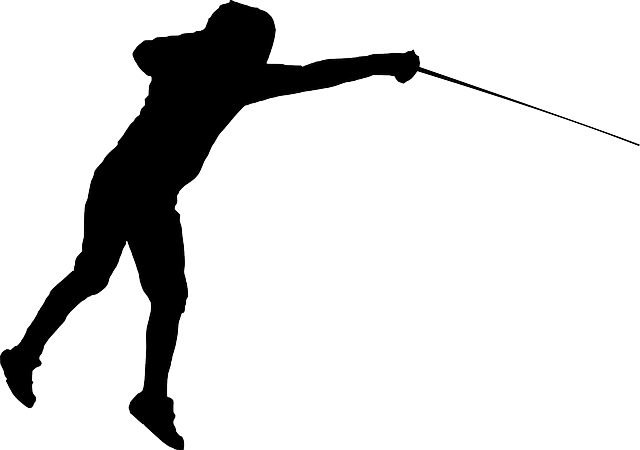 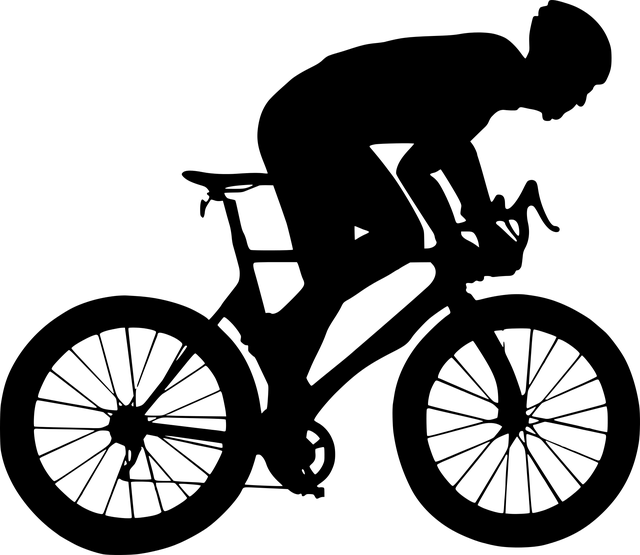 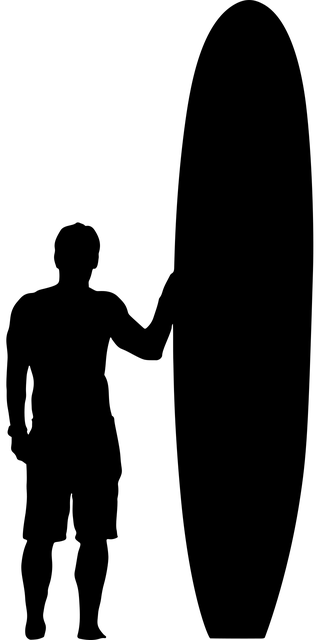 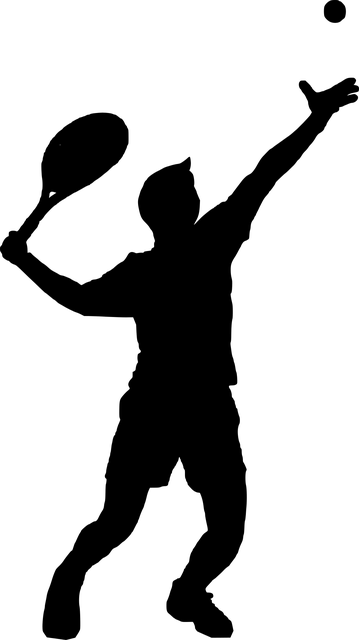 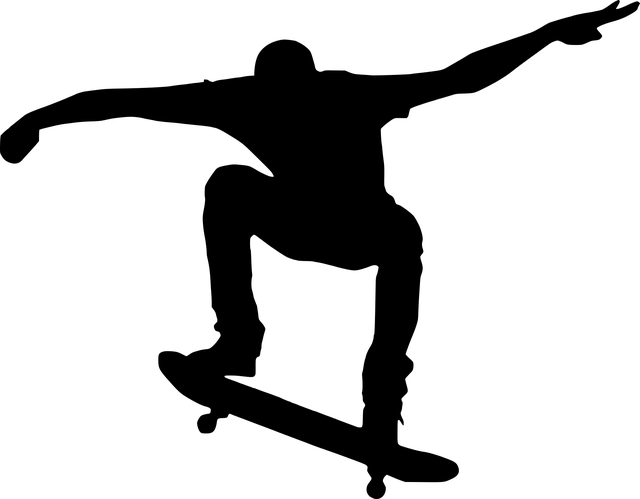 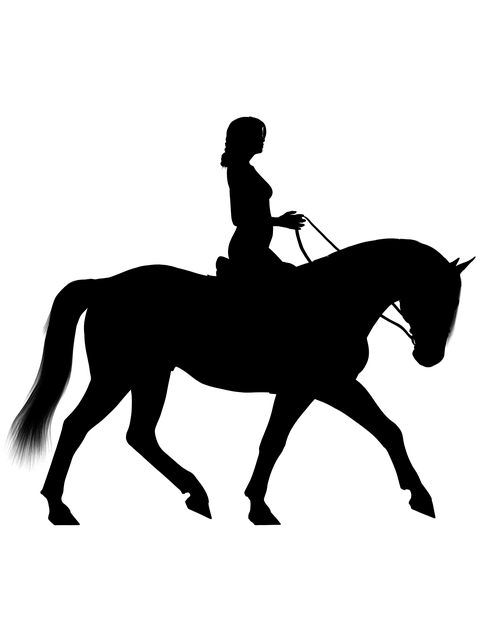 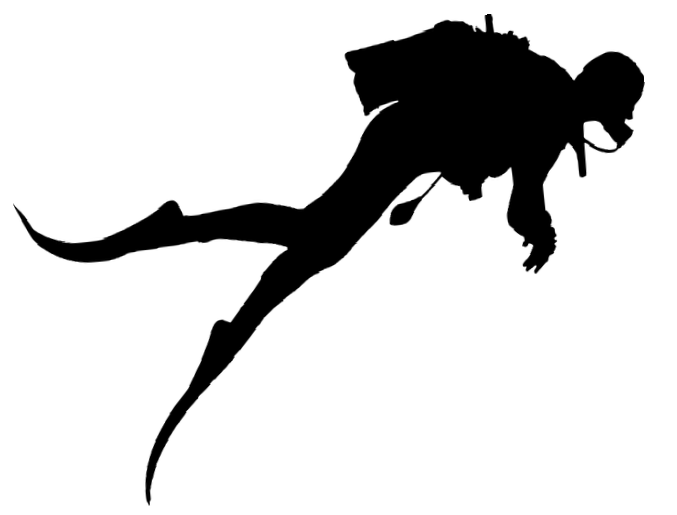 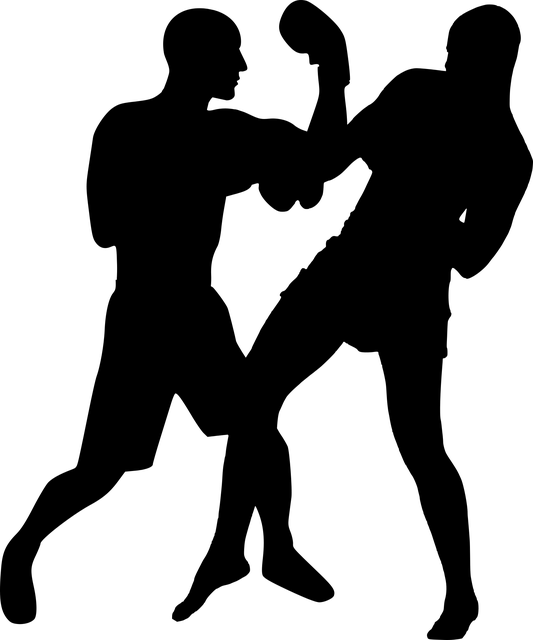 L’ensemble des images de la fiche sont libres  de droits et proviennent de Pixabay.
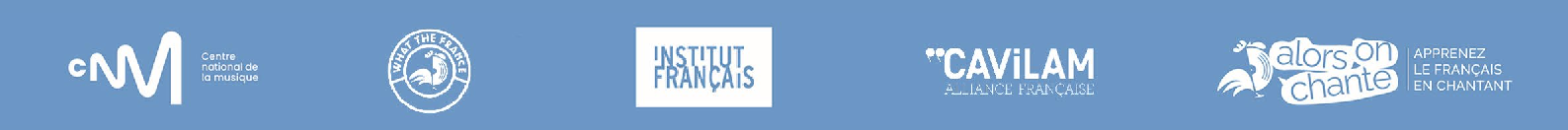